RO21 – Essential values of care for use with individuals in care settings
LO3: Understand how legislation impacts on care setting
EQUAL AND FAIR TREATMENT
In a care home all patients have the right to equal and fair treatment;  this includes access to the same treatment as other patients in the care home, regardless of their race, religion or other lifestyle choice/  this will help make all patients feel valued and respected.
CONSULTATION
Residents should be consulted on decisions made about their care, they should be able to give their views and opinions and this should be respected. If they cant speak on their own behalf an advocate should be made available.  This person can be a friend or family member; promoting trust and confidence.
Rights in Elderly in a Care Home
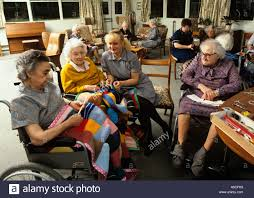 CHOICE 
Residents should be given a choice of food, what to wear, to take part in activities and whether or not to receive treatment.  This will make them feel empowered, valued and respected.
PROTECTION FROM HARM AND ABUSE
Every patient/resident should all feel safe and secure.  Bad practice from carers can cause harm to the patients; it is their responsibility under the Health and Safety AT Work Act to provide a safe environment and to make sure that all patients are free from harm.
CONFIDENTIALITY
Promote trust and confidence within service providers   They should keep the personal information, medical information about their resident private .  It must met the Data Protection Act.
RO21 – Essential values of care for use with individuals in care settings
LO3: Understand how legislation impacts on care settings
Equality Act 2010
Everyone except children (they have their own law)
Legally protects people from discrimination in the workplace and in society
You're protected form discrimination
Gender reassignment
Gender
Types of discrimination it protects against:
you’re associated with someone who has a protected characteristic, for example a family member or friend
Sexual orientation
At work
Age
Covers protection from direct and indirect discrimination
Being pregnant or on maternity leave
You’ve complained about discrimination or supported someone else’s
In education
As a consumer
Race including colour, nationality, ethnicity
When using public services
Legislation that protect service users
Equality Act 2010
Children Act 2004, 
Data Protection Act 1998
Health and Safety at Work Act 1974
Mental Health Act 2007
RO21 – Essential values of care for use with individuals in care settings
LO3: Understand how legislation impacts on care settings
Children Act 2004
What does it protect
Key features
Social services have more power to keep children safe
Children and young people from abuse, neglect, injury and discrimination
Children at risk will be identified more quickly to keep them safe from harm
Children have the right to be heard and consulted so that their opinions can be heard and taken into consideration
It gives children rights including the right to an advocate (someone to speak for them)
The welfare of children is the most important and issues have to identified as quickly as possible to keep children safe
To protect children who are at risk to keep them safe even if this can mean removing them from their families. But they will try to keep children with their family as much as possible. Support must be given to keep families together where it is possible
Encourages practitioners to work in multi disciplinary teams so that information is shared and children's needs are met
All reported cases of abuse will be looked into/investigated
Legislation that protect service users
Equality Act 2010
Data Protection Act 1998
Children Act 2004, 
Health and Safety at Work Act 1974
Mental Health Act 2007
RO21 – Essential values of care for use with individuals in care settings
LO3: Understand how legislation impacts on care settings
Data Protection Act 1998
Who does it protect
Key features
Information should be processed fairly and lawfully
Aimed at every one whatever their age, gender, etc.
It should not be passed onto any one who doesn’t need to know
It should not be kept for longer than it is needed
It should only be used for the reason it was intended
BUT Confidential information can be passed on if the person is in danger, others are in danger or the law could be broken
It must be kept safe/secure, e.g. locked away, password access
The person the data is about has the right to see it
All personal information should be accurate and kept up to date
Legislation that protect service users
Equality Act 2010
Children Act 2004, 
Data Protection Act 1998
Health and Safety at Work Act 1974
Mental Health Act 2007
RO21 – Essential values of care for use with individuals in care settings
LO3: Understand how legislation impacts on care settings
Health and Safety at Work Act 1974
Who does it protect
Key features
Anyone who has a job
Employers
Employees
Must follow health and safety regulations
Must report any hazards to the employer
Must not misuse or tamper equipment needed for health and safety
Employees, visitors, outside workers and the public have to be kept safe and free from risk or injury
Employees have to look after their own health and safety at work and of others and should not mess around with anything needed to keep people safe, e.g. fire extinguishers
The workplace must be safe
Equipment has to be safe and in good working order
There must be enough health and safety training for staff
Protective equipment must be free of charge to staff
Employers have to keep their workers safe, provide equipment that is safe, harmful substances have to be used and stored safely, provide training for their workers and reduce or remove risks
Legislation that protect service users
Equality Act 2010
Children Act 2004, 
Data Protection Act 1998
Health and Safety at Work Act 1974
Mental Health Act 2007
RO21 – Essential values of care for use with individuals in care settings
LO3: Understand how legislation impacts on care settings
Mental Health Act 2007
Who does it protect
Key features
Adults with mental health problems (vulnerable adults)
They can choose their main carer
People can be admitted into care if they are thought to be a danger to themselves or others
Services have to be suitable for different age groups
They can ask for a close relative to represent them (advocate)
They can live in community with support from carers and the medical profession but can still be admitted to hospital if they don’t follow treatment
They can be kept in hospital if they are a danger to themselves or others without their permission
They can only be kept in hospital if the right treatment is available
People with mental health issues can refuse treatment
Legislation that protect service users
Equality Act 2010
Children Act 2004, 
Data Protection Act 1998
Health and Safety at Work Act 1974
Mental Health Act 2007
RO21 – Essential values of care for use with individuals in care settings
LO3: Understand how legislation impacts on care settings
Legislation has an impact on people who use the service, the ways that practitioners deliver the services and the settings that provide the services.
States individual rights it in each law that employers and employees must follow
Sets out the framework to help practitioners do their job effectively
Improves standards of care – steps of the quality that must be delivered (training must be offered by employers to employees to ensure they deliver a high standard of care to the individual's using the service
Sets out the framework for the provision of service s- what they offer and the standards that should be delivered/expected
Provides a systems of redress (evaluate services and addressing the issues to make sure they meet the standards set out in the law)
Sets out standards of practice and conduct that must be followed